KIỂM TRA BÀI CŨ
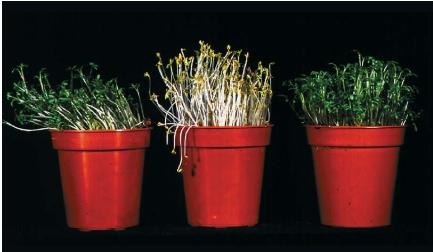 3
2
?1: Trình bafy khái niệm và phân loại hướng động.
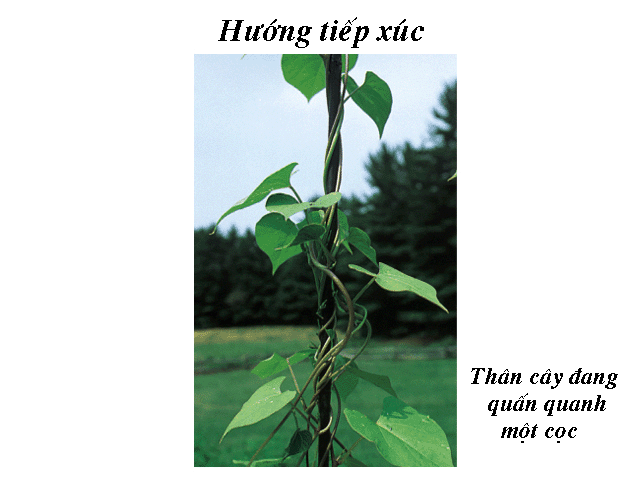 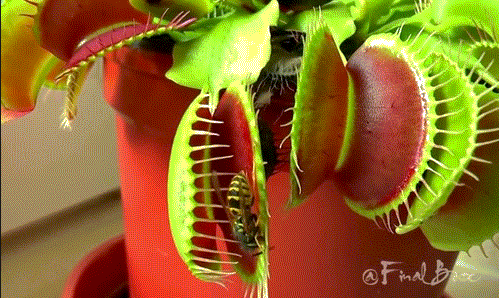 BÀI 24: ỨNG ĐỘNG
NỘI DUNG:
I. KHÁI NIỆM ỨNG ĐỘNG
II. CÁC KIỂU ỨNG ĐỘNG
1- Ứng động sinh trưởng
2- Ứng động không sinh trưởng
III. VAI TRÒ CỦA ỨNG  ĐỘNG
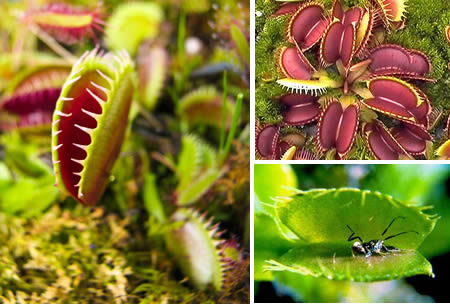 Giảm  1oC
Tăng 3oC
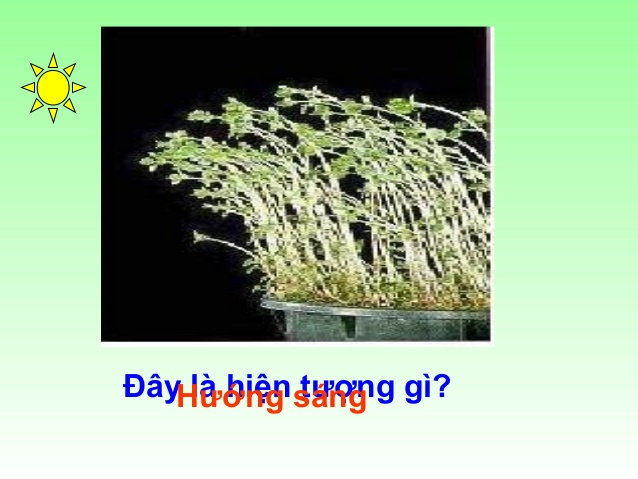 Tìm sự khác biệt trong phản ứng hướng sáng của cây và vận động nở hoa:
Về hướng kích thích?
Cơ quan thực hiện phản ứng?
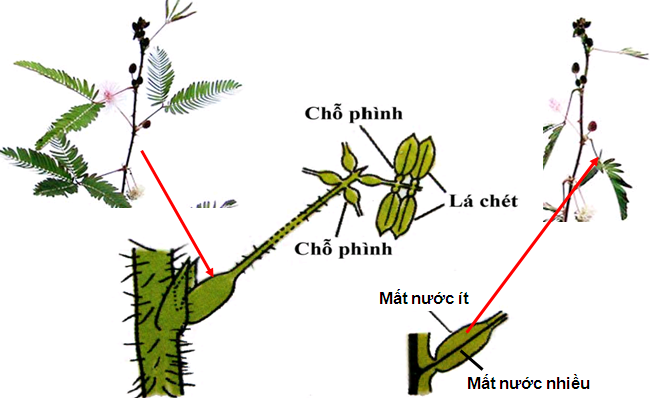 - Tác nhân làm hoa nở tác động đến hoa có theo hướng xác định không?
- Ứng động là gì?
I. Khái niệm ứng động:
- Khái niệm: ứng động (vận động cảm ứng) là hình thức phản ứng của cây trước kích thích không định hướng của môi trường.
- Ví dụ:…..
- Phân loại theo tác nhân kích thích:
Quang ứng động
Nhiệt ứng động
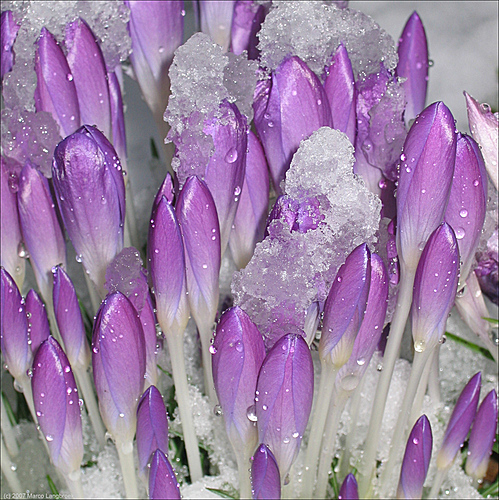 Ứng động sức trương
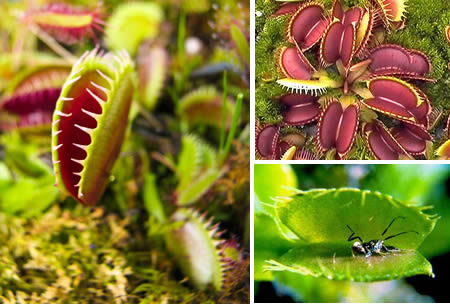 I. Khái niệm ứng động:
- Khái niệm: ứng động (vận động cảm ứng) là hình thức phản ứng của cây trước kích thích không định hướng của môi trường.
- Ví dụ:…..
Phân loại theo tác nhân kích thích: nhiệt ứng động, quang ứng động, hóa ứng động…
Phân loại theo cơ chế phản ứng của cây:
II. Các kiểu ứng động:
Hoạt động nhóm 4 HS:
Nhiệm vụ: tìm hiểu các kiểu ứng động về khái niệm, ví dụ, cơ chế. Nhóm 1: ứng động sinh trưởng; nhóm 2: ứng động không sinh trưởng.
Thời gian 5 phút.
II. Các kiểu ứng động:
II. Các kiểu ứng động:
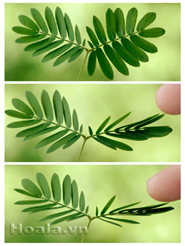 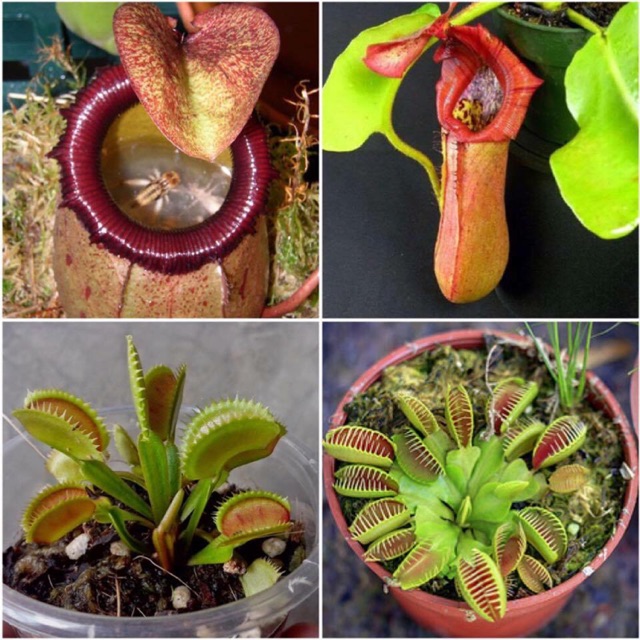 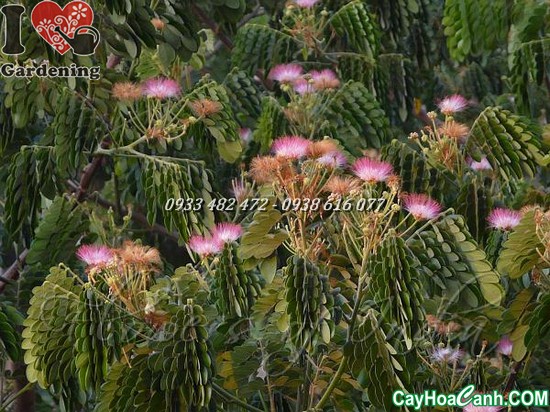 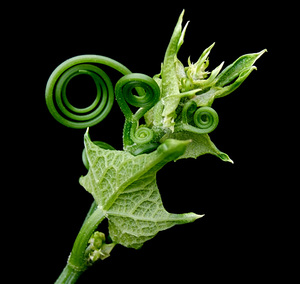 Ứng động sinh trưởng
7h
9h
10h
24h
Quang ứng động
Ứng động sinh trưởng
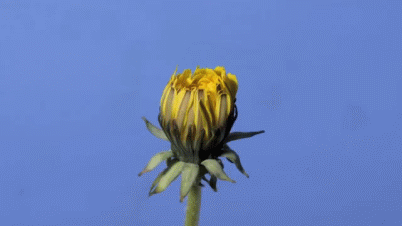 Nhiệt ứng động
Ứng động sinh trưởng
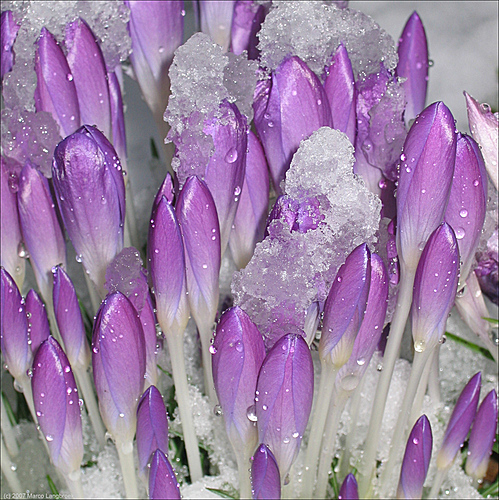 Nhiệt ứng động
Vận động quấn vòng
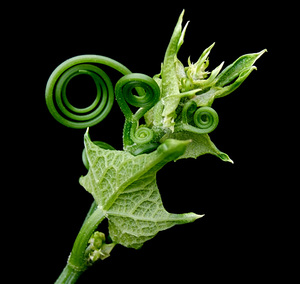 Vận động thức – ngủ
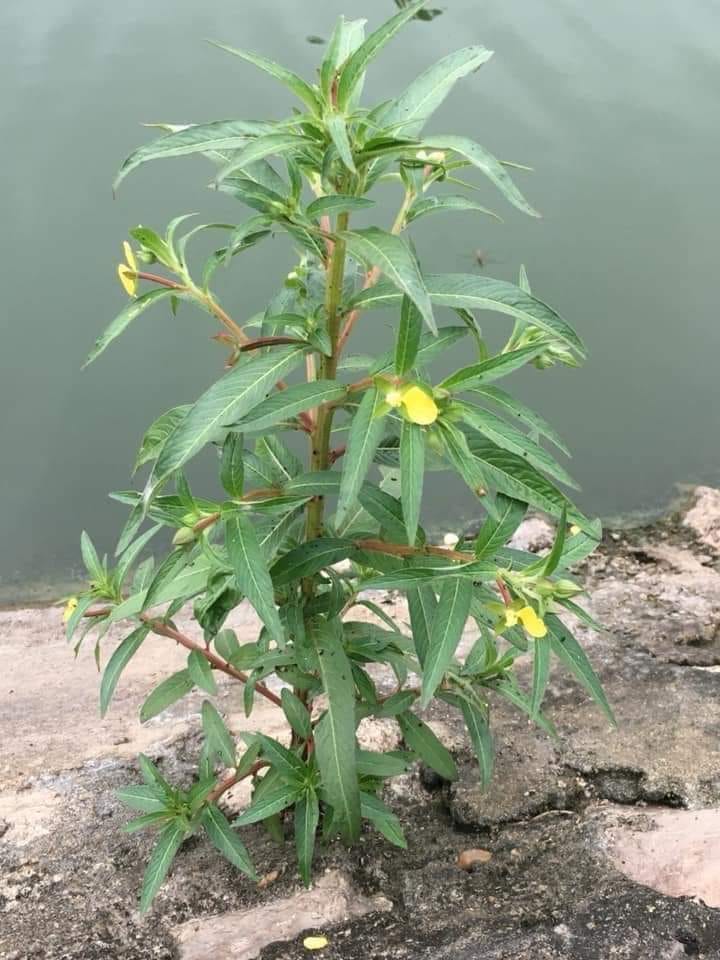 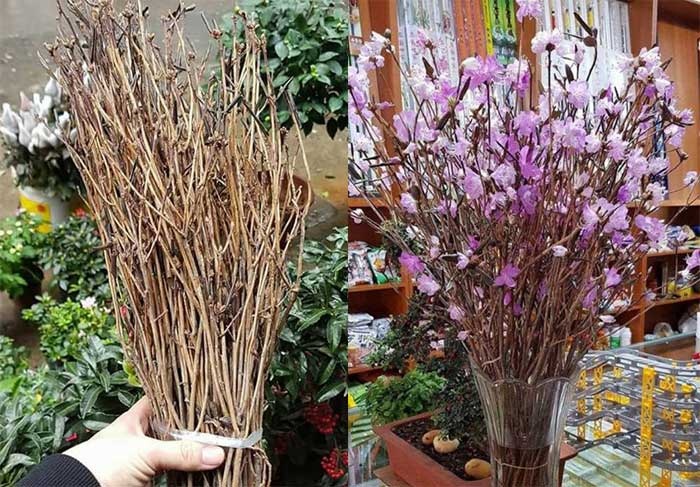 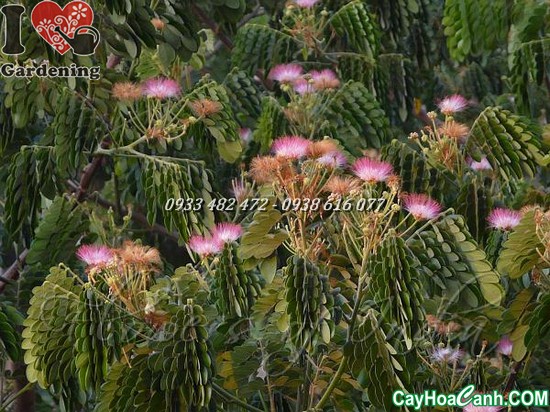 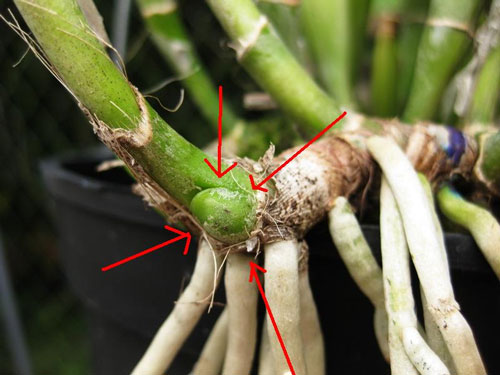 II. Các kiểu ứng động:
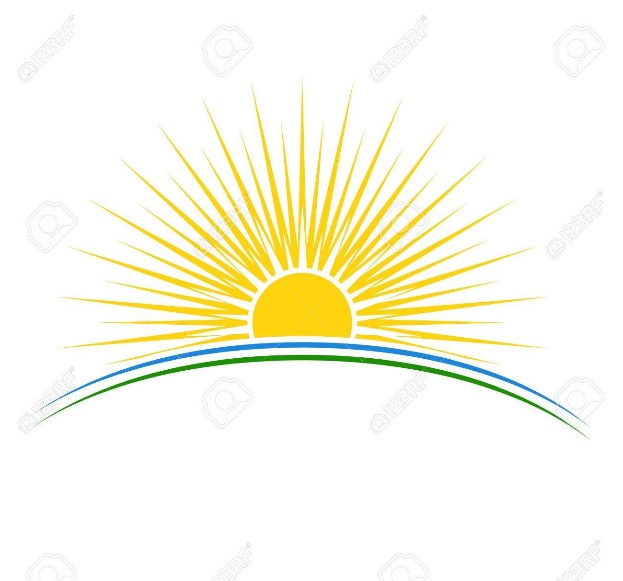 Cơ chế ứng động sinh trưởng
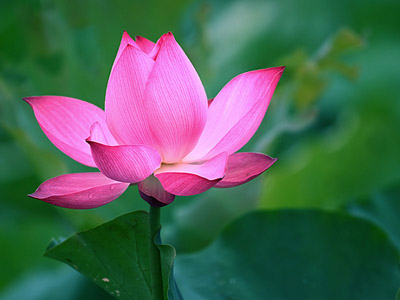 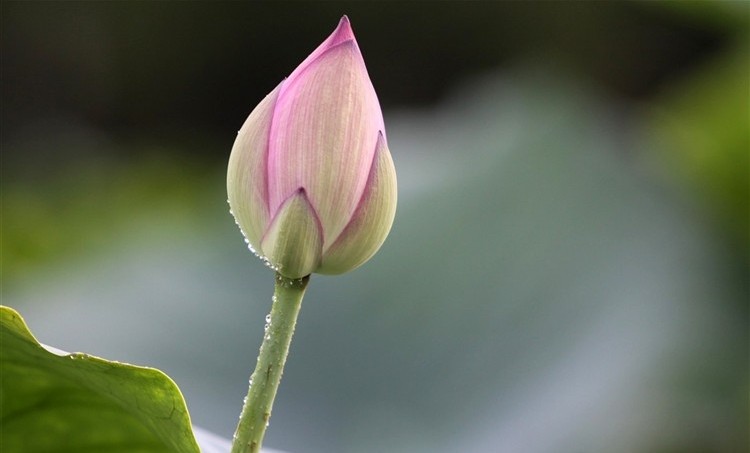 Mặt trong sinh trưởng nhiều hơn mặt ngoài
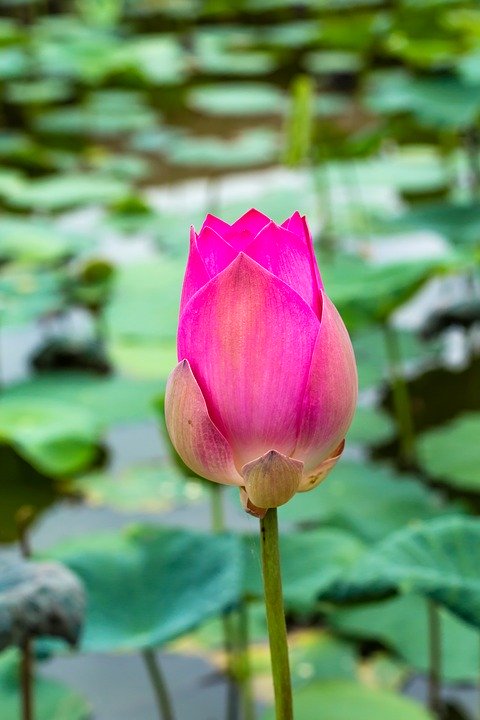 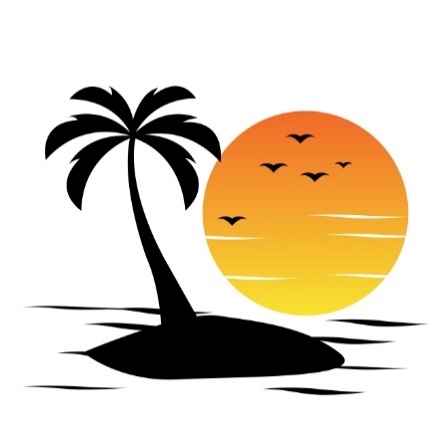 Mặt trong sinh trưởng ít hơn mặt ngoài
II. Các kiểu ứng động:
Ứng động sinh trưởng
Cơ chế ứng động sinh trưởng: do tốc độ sinh trưởng không đều của các tế bào ở hai phía đối diện nhau của cơ quan.
Ứng động không sinh trưởng
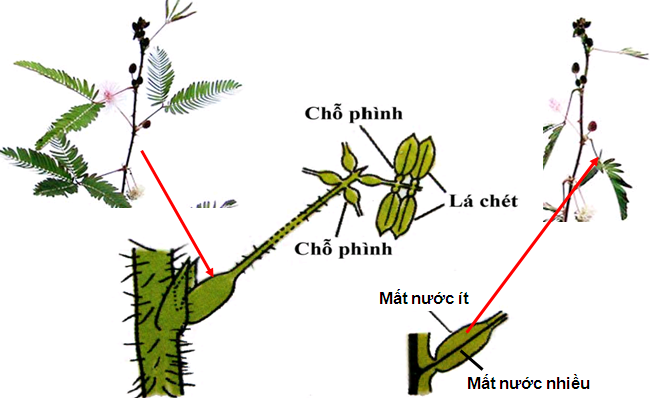 Là kiểu ứng động không liên quan đến sự phân chia và lớn lên của các tế bào của cây
Ứng động sức trương
Ứng động không sinh trưởng
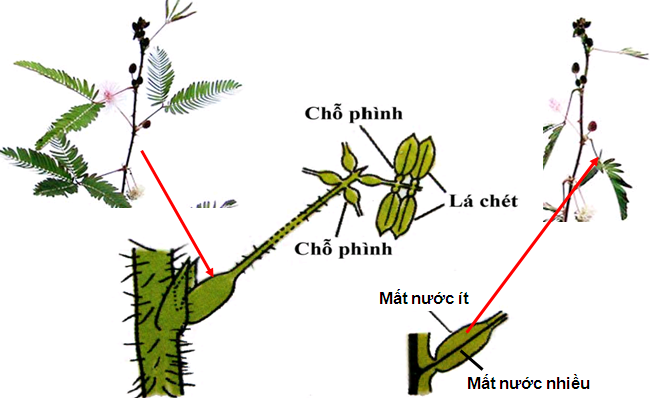 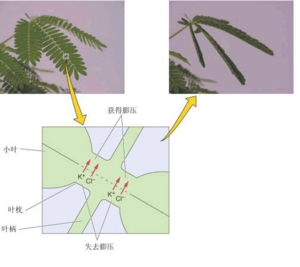 Ứng động không sinh trưởng
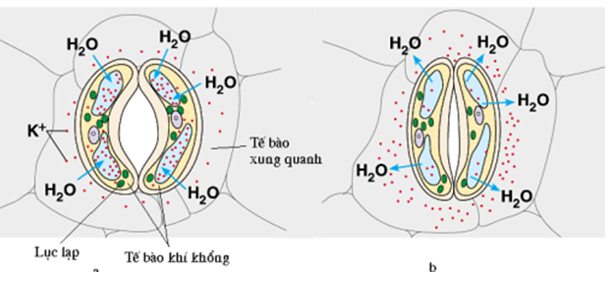 Ứng động sức trương
Cơ chế: Thay đổi sức trương nước.
II. Các kiểu ứng động:
Ứng động không sinh trưởng
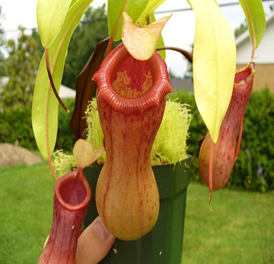 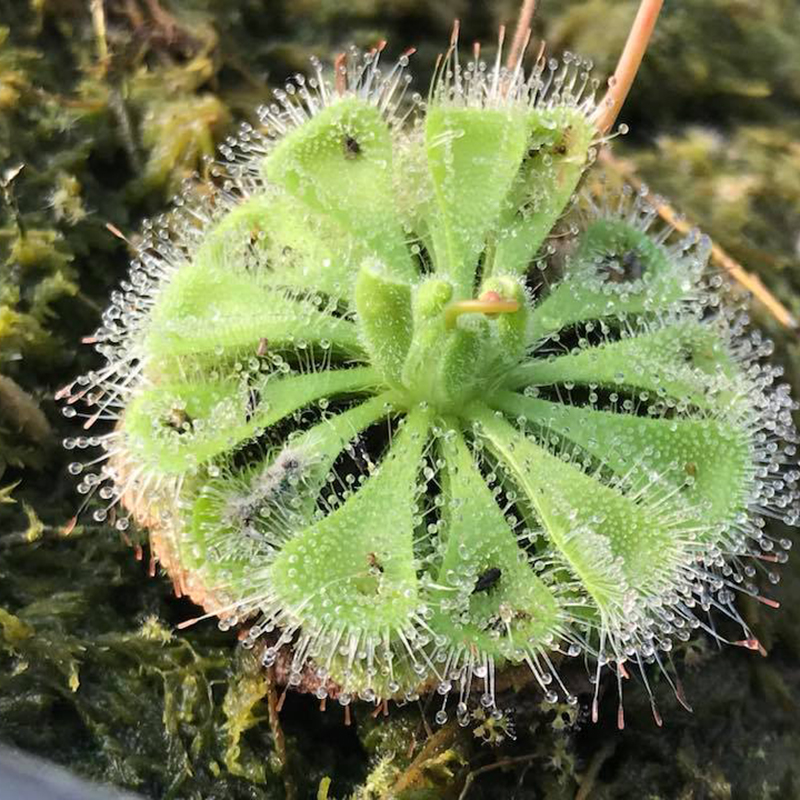 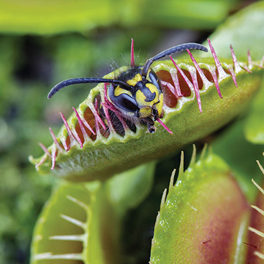 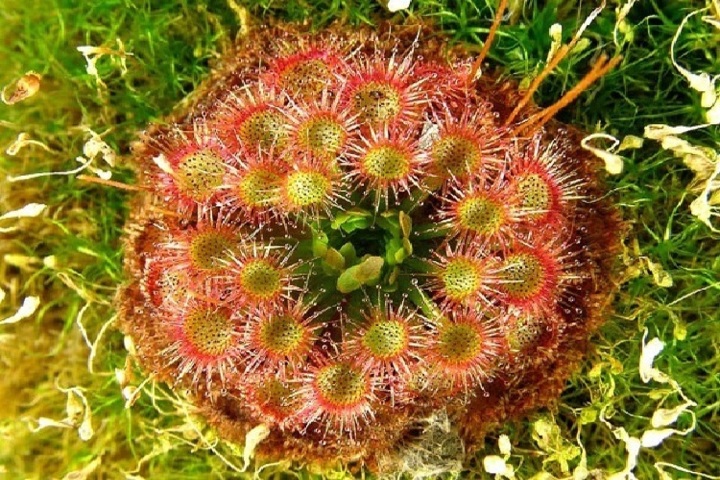 Ứng động không sinh trưởng
II. Các kiểu ứng động:
III. Vai trò của ứng động
1. Đối với thực vật
Ứng động giúp sinh vật thích nghi đa dạng với những biến đổi không định hướng của môi trường để tồn tại và phát triển.
2. Đối với con người
Có thể ứng dụng ứng động ở thực vật vào thực tiễn: điều khiển nở hoa, đánh thức chồi…
Mùa đông
Mùa xuân
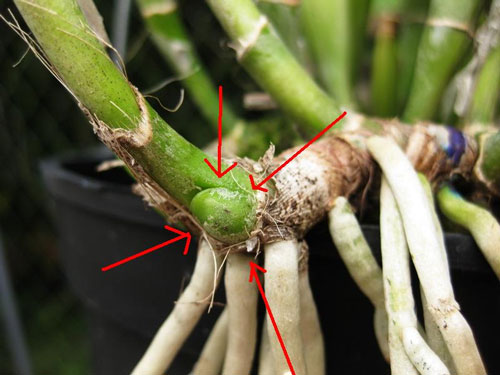 Đánh thức chồi ngủ bằng nhiệt độ, bằng hoá chất (hơi ete, clorofooc, đicloêtan, nước ôxi già, các thiôxianat) và các chất kích thích sinh trưởng gibêrelin.
Cũng có thể kéo dài thời gian ngủ khi cần thiết (khoai tây, khoai lang, hành, tỏi…) bằng các hợp chất kìm hãm
Đặc điểm so sánh
Hướng động
Ứng động
- Phản ứng của cây với tác nhân kích thích từ 1 hướng xác định
- Phản ứng của cây với tác nhân kích thích không định hướng
1. Khái niệm
2. Hướng tác động của kích thích
- Theo 1 hướng xác định
- Không định hướng
- Có hướng (+ hoặc -)
- Không định hướng
3. Phản ứng của cây
4. Tốc độ phản ứng
- Chậm
- Nhanh
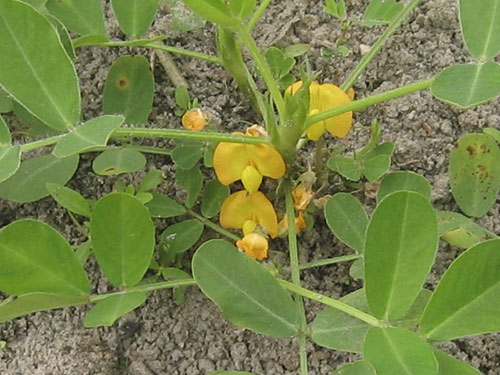